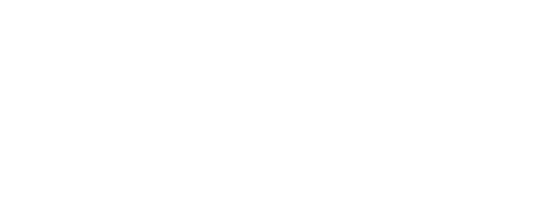 Updates
Upcoming Classes
May 18     SAGE Budget
May 23     Compliance Case Studies: Financial Conflict of Interest, Export Controls, and Research Integrity
June 13     SAGE Budget
FT and the CORE certificate
Some required classes on hold for a few months until updates clarified 
Some required and elective classes may be retired
Changes coming to the certificate 2024
CORE Registration
https://uwresearch.gosignmeup.com/public/course/browse
CORE Home https://www.washington.edu/research/training/core/
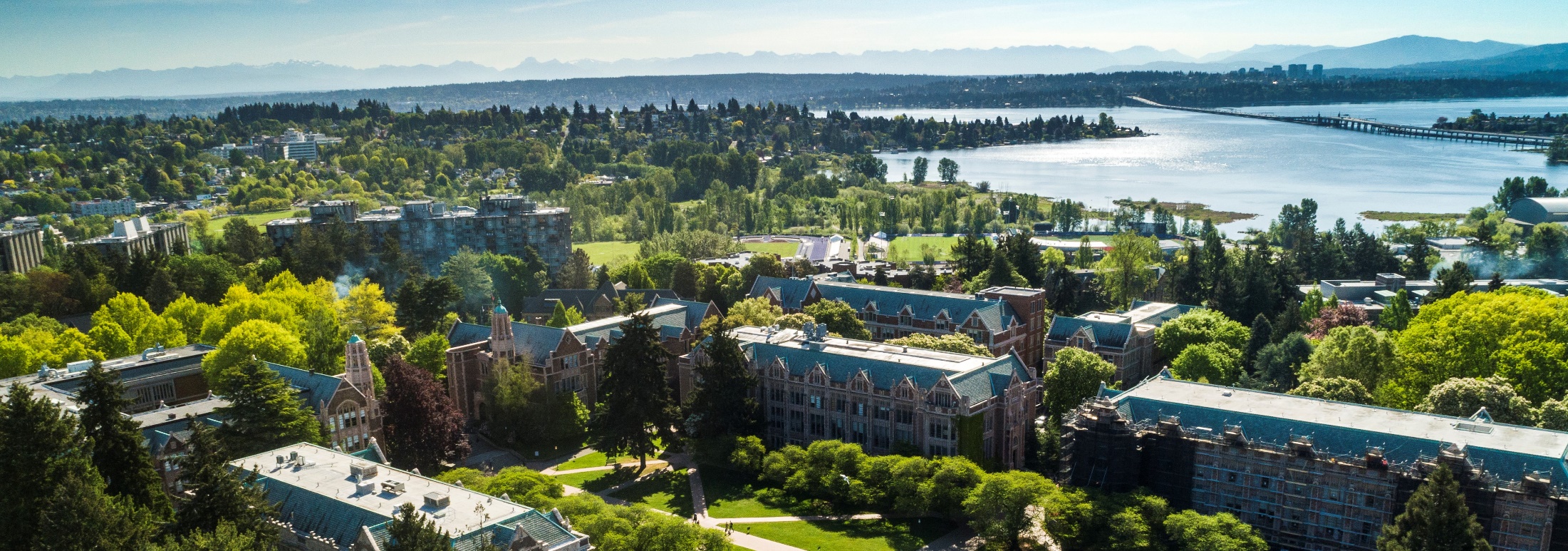 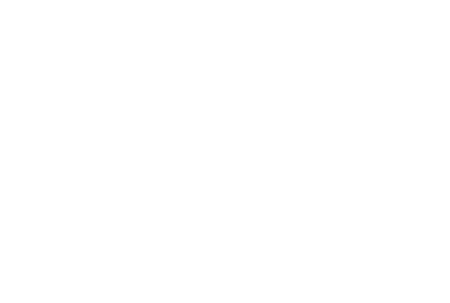 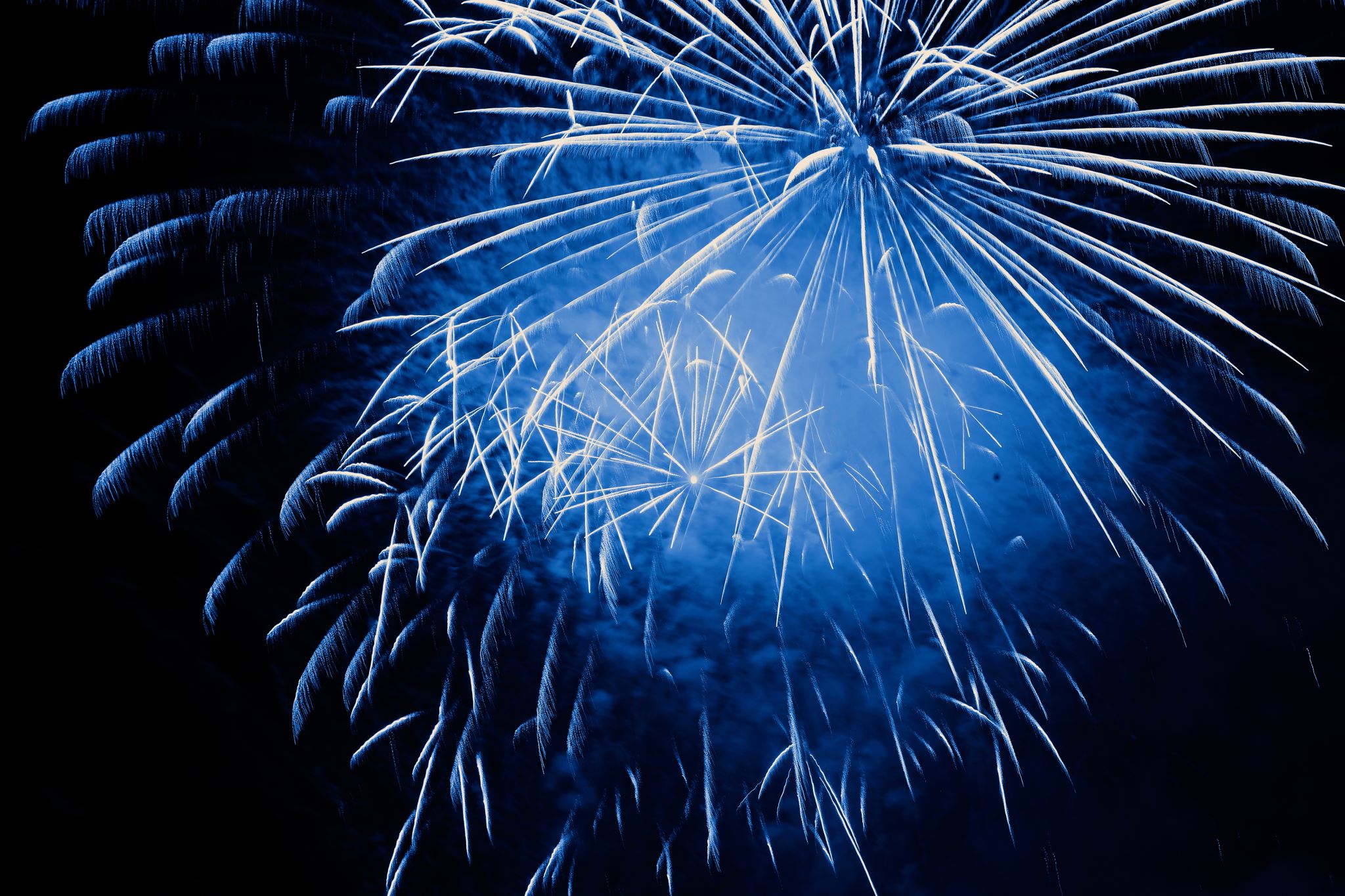 Certificate in Research Administration Program Graduates
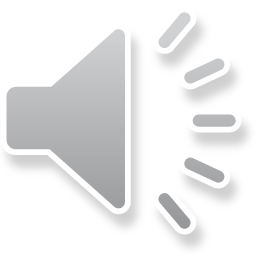 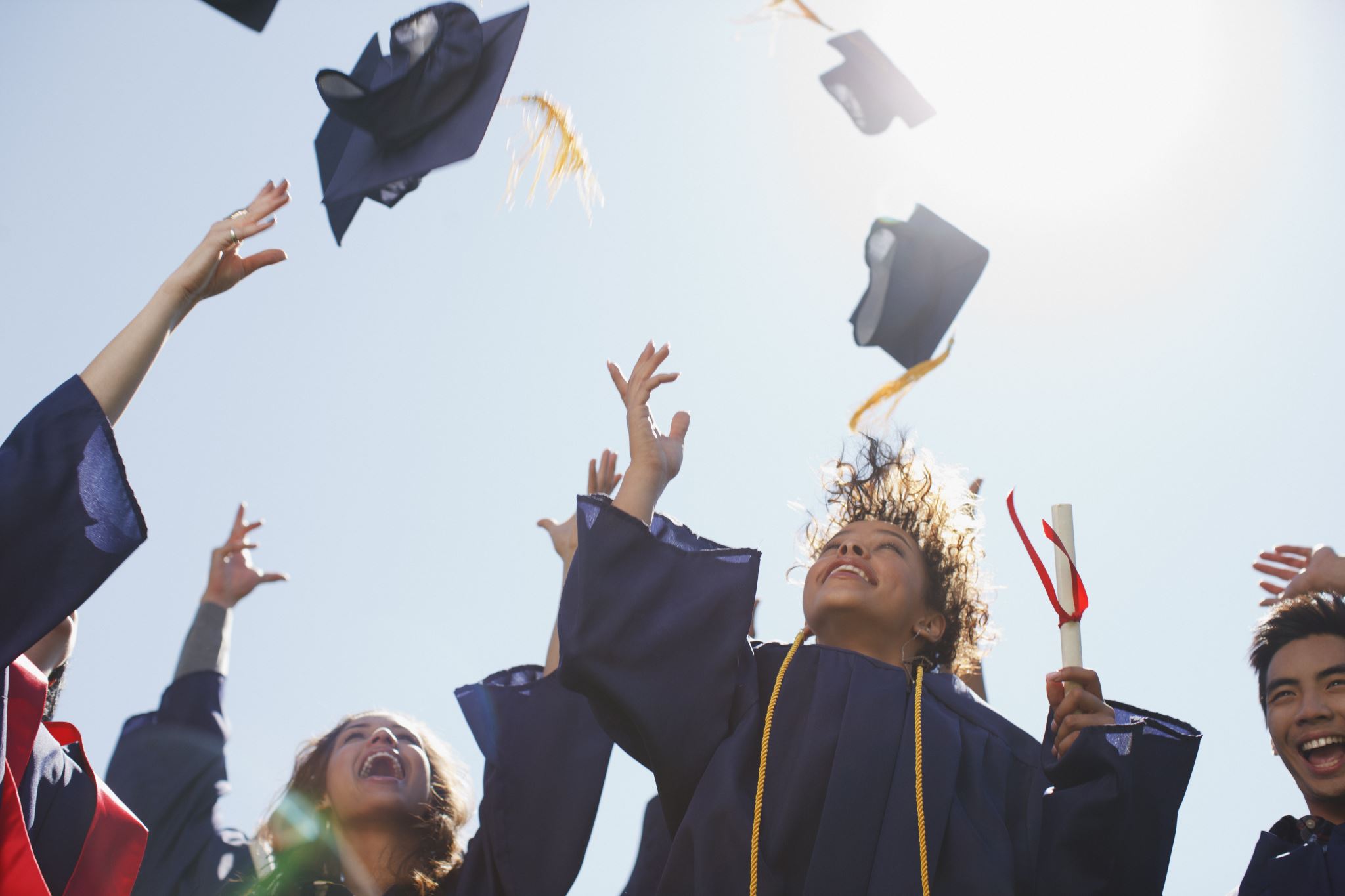 [Speaker Notes: Today let’s give a shout out to these who have taken advantage of learning available to them by completing the CORE Certificate in Research Administration!


Let’s give a shout out to some of our most recent graduates and give them a hand!]
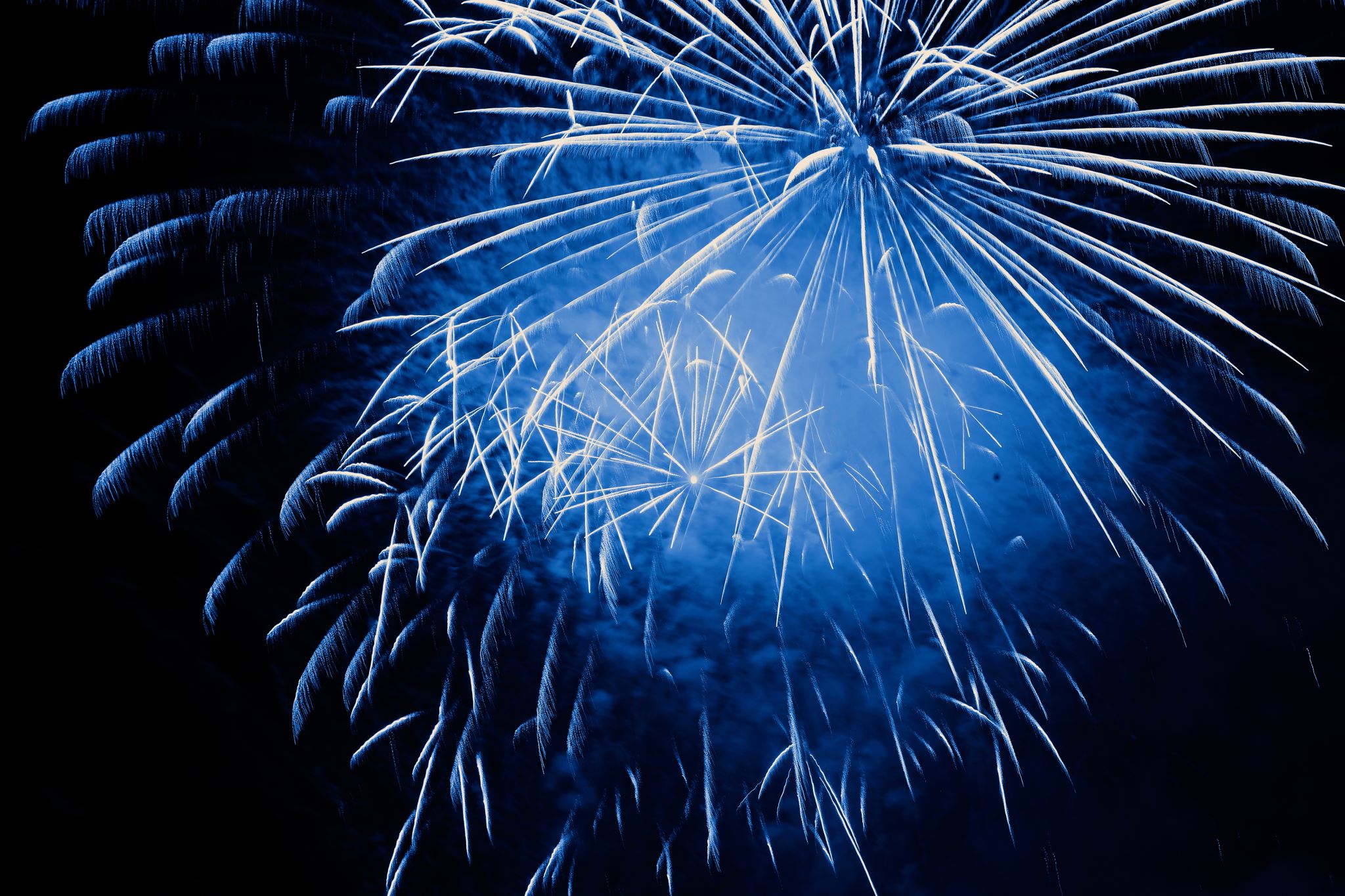 Lauren M. WoodCompliance AnalystOffice of Sponsored ProgramsOffice of Research
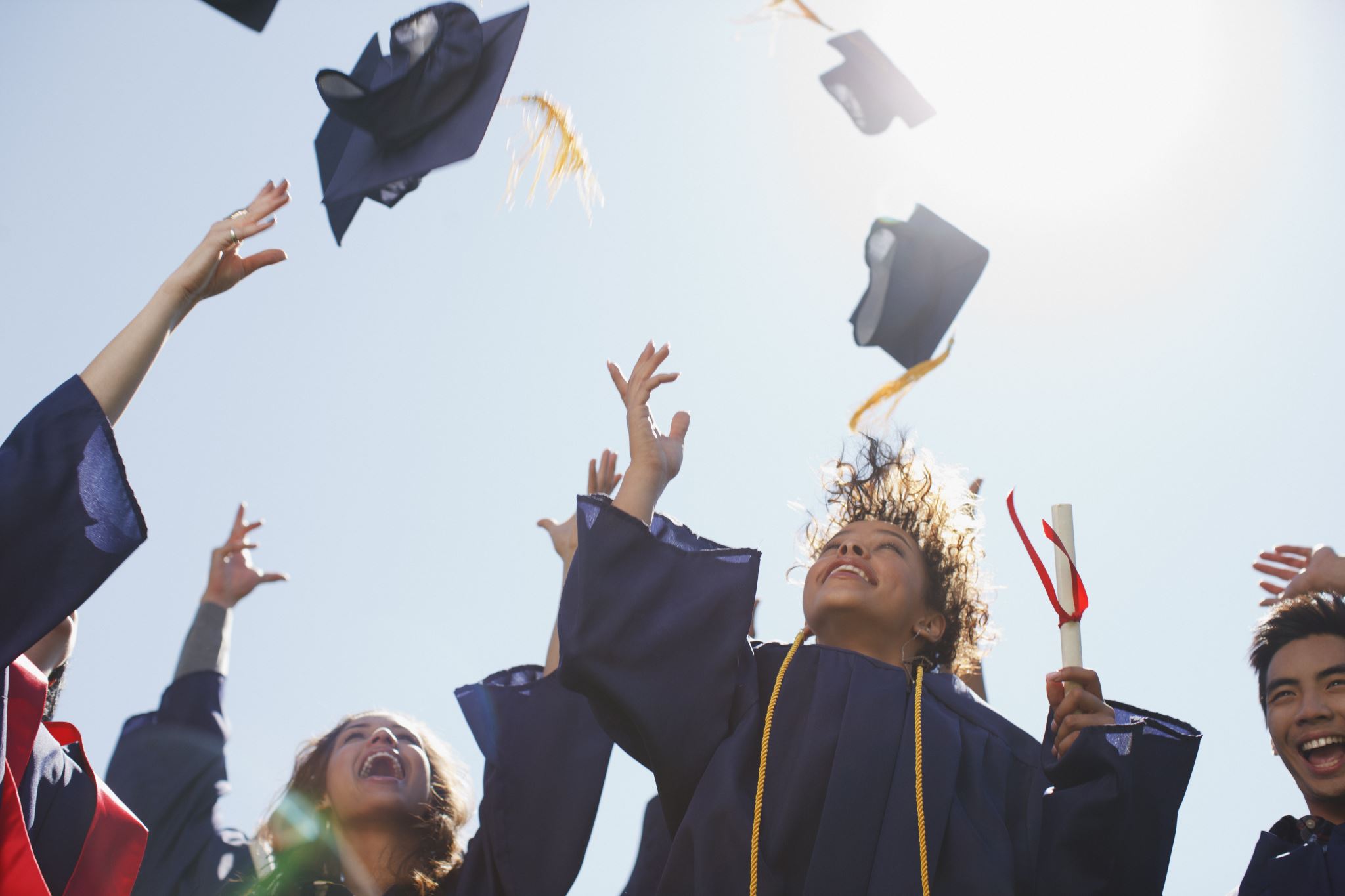 Congratulations!